Stundenplan
Klasse: 4B
Lehrperson: Petra Mustermann
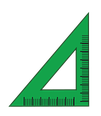 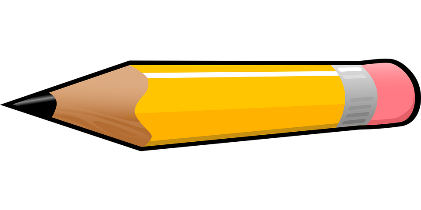 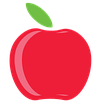 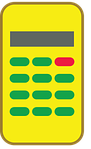 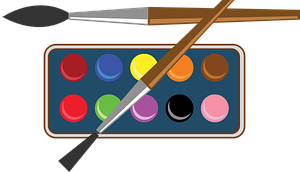 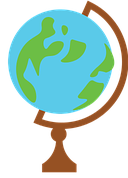 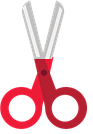